II JORNADAS IBEROAMERICANAS SOBRE“CARACTERIZACIÒN Y NORMALIZACIÓN DE MATERIALES DE CONSTRUCCIÓN”
Ciudad de la Habana – Cuba

Abril 1 al 6 del año 2002
MATERIALES   DE CONSTRUCCIÓN  EN LA PROVINCIA  DEL  GUAYAS
Por: Ing. Gastón Proaño
CONTENIDO:
Aspectos Geológicos
Fuentes de Materiales de Construcción en la Provincia del Guayas
Material rocoso más explotado en la Provincia del Guayas. Caliza
Ubicación de las Canteras
Caracterización Geomecánica
Uso de Materiales rocosos en el Malecón 2000
Normas para el uso de Materiales de Construcción en el Ecuador
Conclusiones
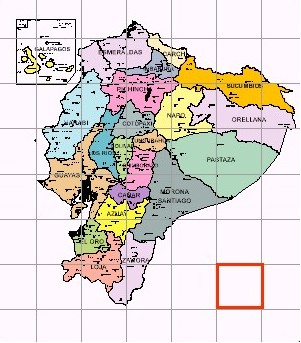 MAPA  POLÍTICO DEL ECUADOR
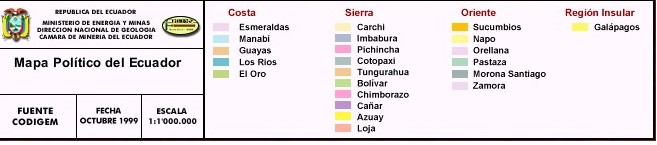 AREA TERRITORIAL DE LA PROVINCIA DEL GUAYAS
1.979.000  HECTÁREAS 3.000.000  HABITANTES
MAPA GEOLÓGICO DEL AREA DE INFLUENCIA DE LA PROVINCIA DEL GUAYAS
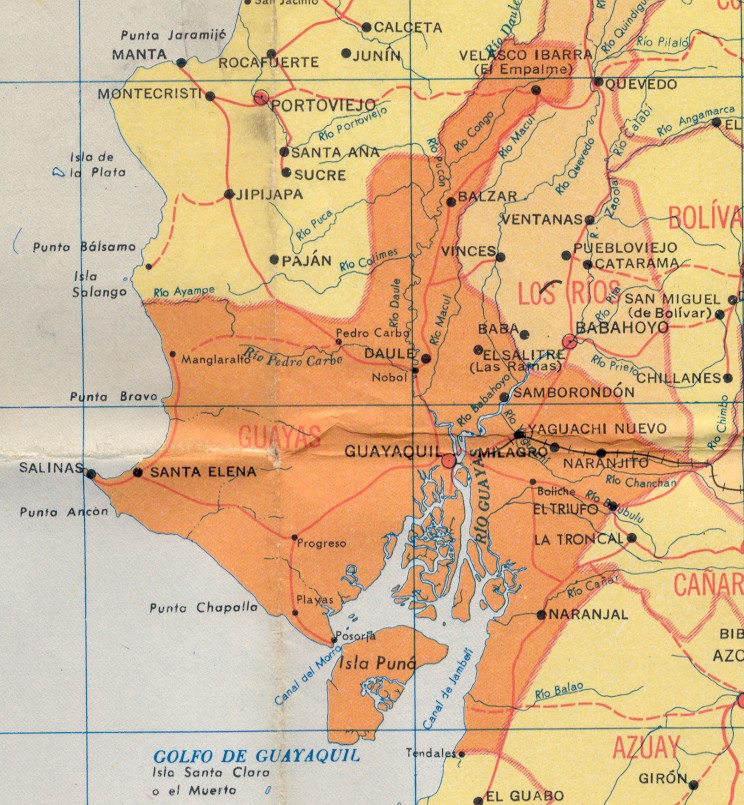 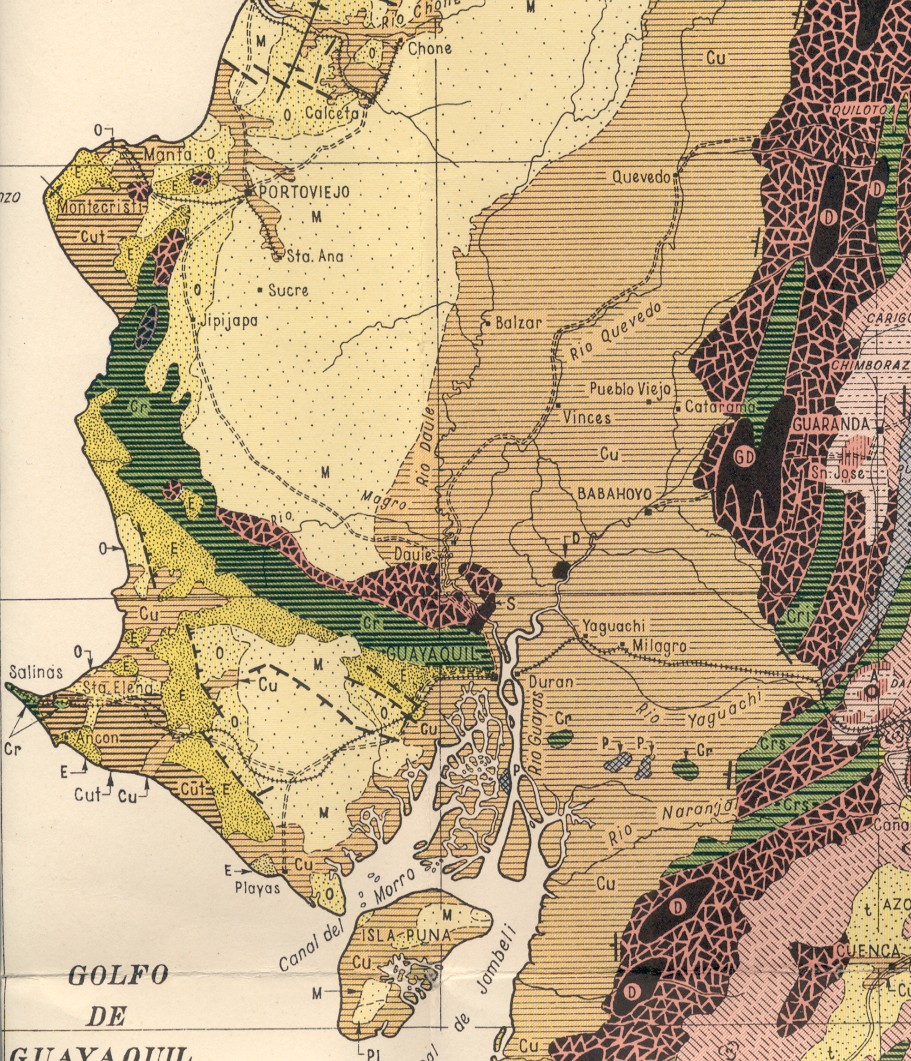 RECURSO  MINERAL
FUENTE (Formaciones, Miembros)
CALIZAS Y ROCA ORNAMENTAL
SAN EDUARDO, SUBIBAJA
MATERIALES DE CONSTRUCCIÓN
Y ROCA ORNAMENTAL
PIÑÓN,  CAYO, GUAYAQUIL, TABLAZO,
GRAVAS  DEL CUATERNARIO
ARCILLAS
ANCÓN, SEDIMENTOS CUATERNARIOS
ZEOLITAS
CAYO
BENTONITAS
TOSAGUA – DOS BOCAS
DIATOMITAS
VILLINGOTA
YESO
TOSAGUA  - DOS BOCAS
ARENISCAS CUARZOSAS
TOSAGUA – ZAPOTAL
ARENAS  FERROSAS
ACUMULACIONES DE PLAYA
ORO
PIÑÓN, MACUCHI, APAGUA
GRAVAS CUATERNARIAS
POLIMETÁLICOS Y ROCAS ORNAMENTALES
PIÑÓN,  SAN  EDUARDO, MACUCHI.
FUENTES  DE  MATERIALES  DE  CONSTRUCCIÓN
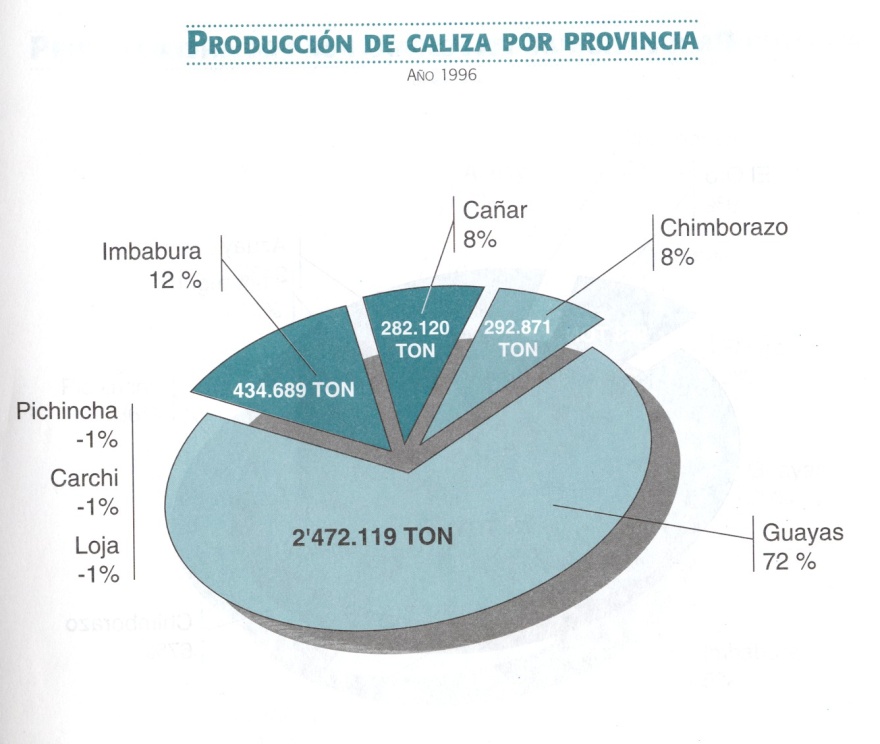 A nivel nacional la Provincia del Guayas es la mayor productora de piedra Caliza.
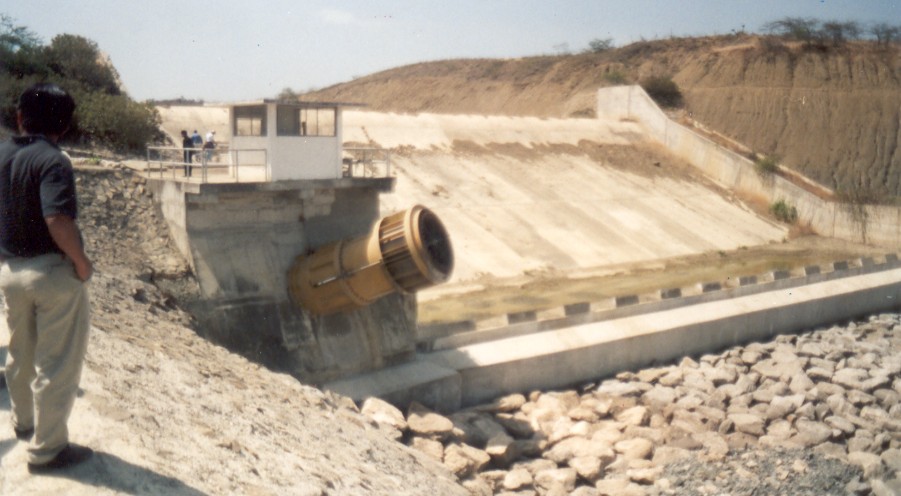 Vertedero de la Presa San Vicente en la Península de Santa Elena y amortiguador de energía construido de Pedraplen.

El agregado para el Hormigón y la piedra para el Pedraplen es de Caliza
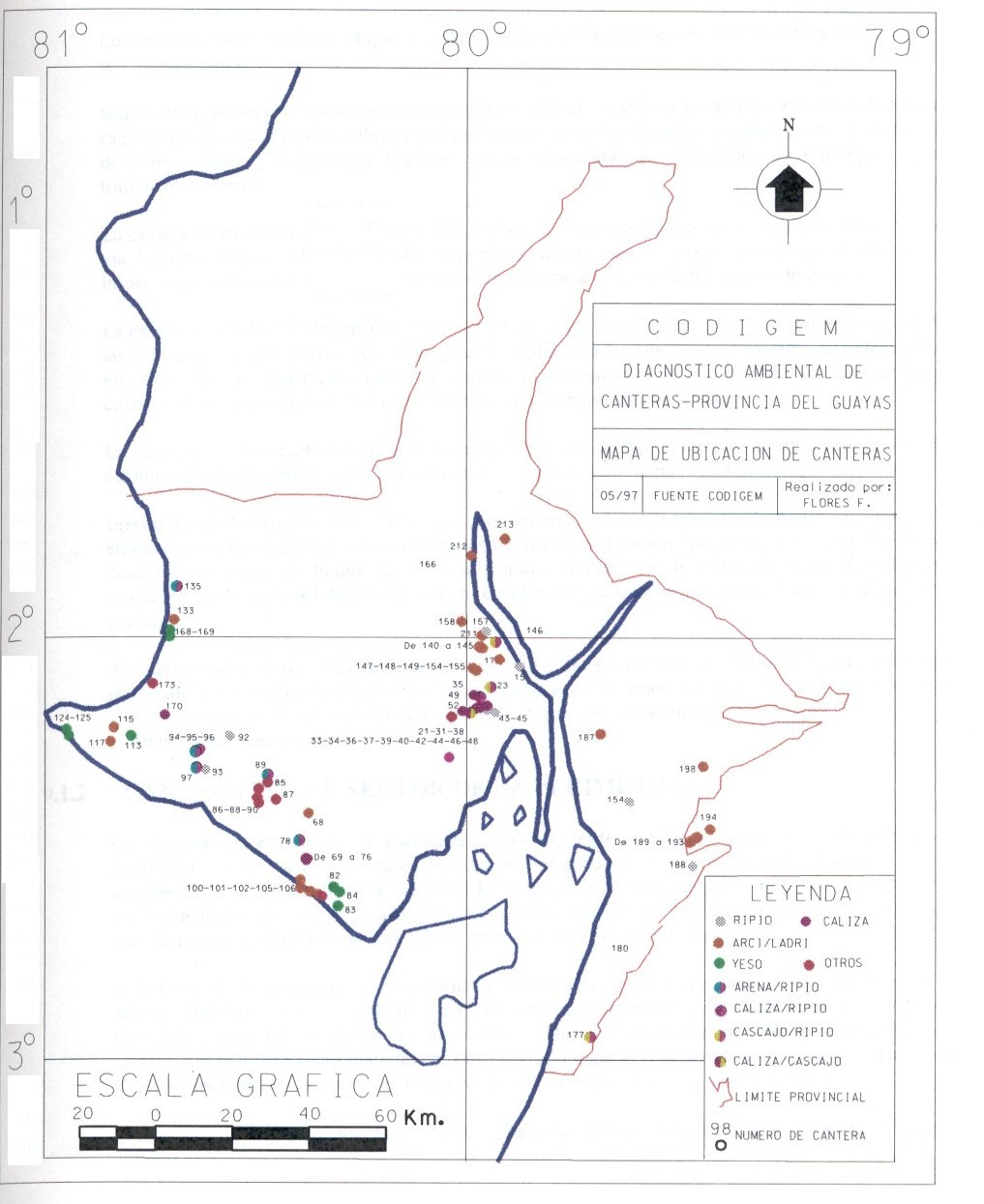 Ubicación de las canteras en explotación de los Materiales de Construcción
Vista General de la Ciudad de Guayaquil y ubicación de Canteras para la Explotación de Materiales de Construcción
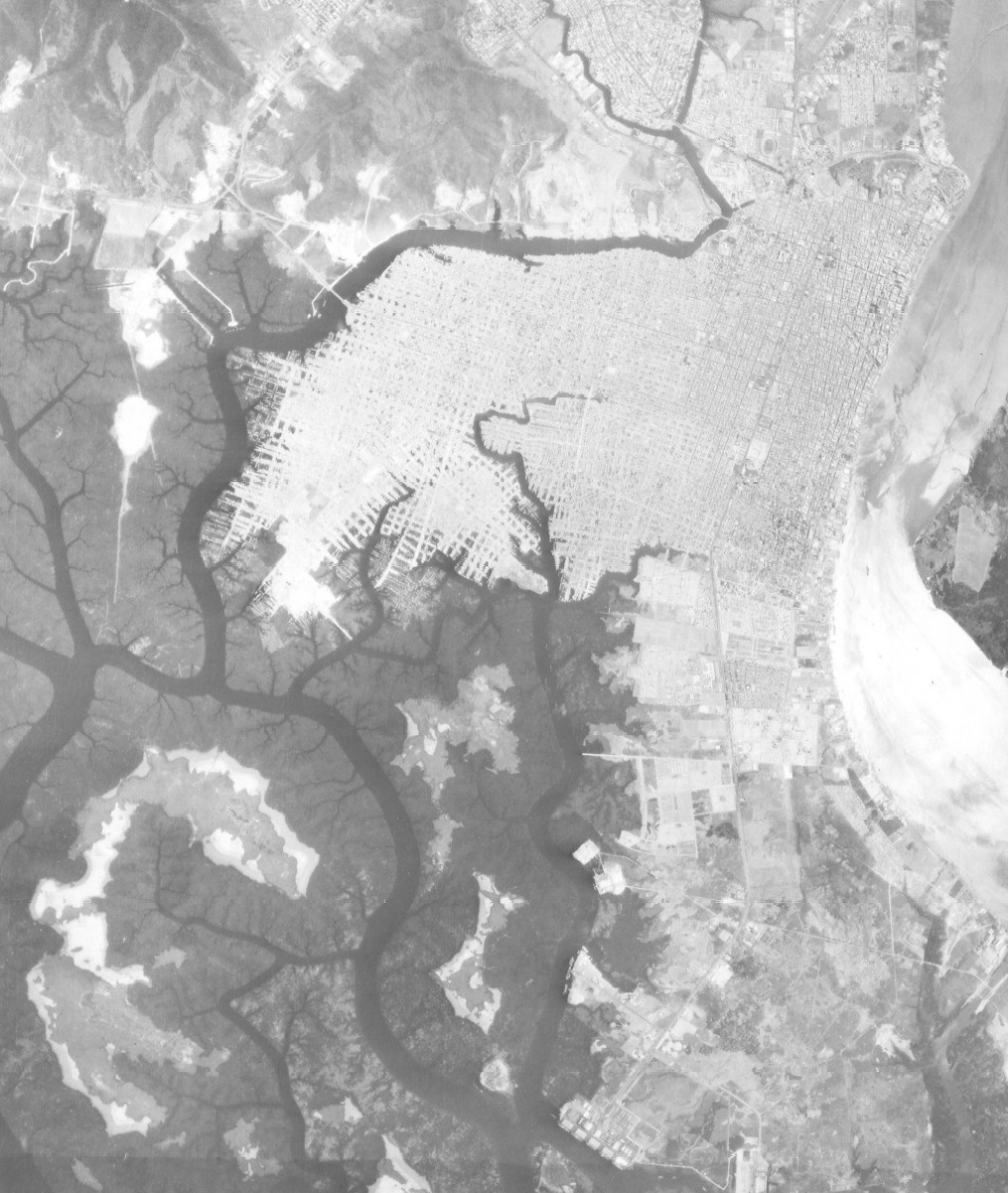 EXPLOTACIÓN  DE AGREGADOS EN LAS CANTERAS  CERCANAS A GUAYAQUIL
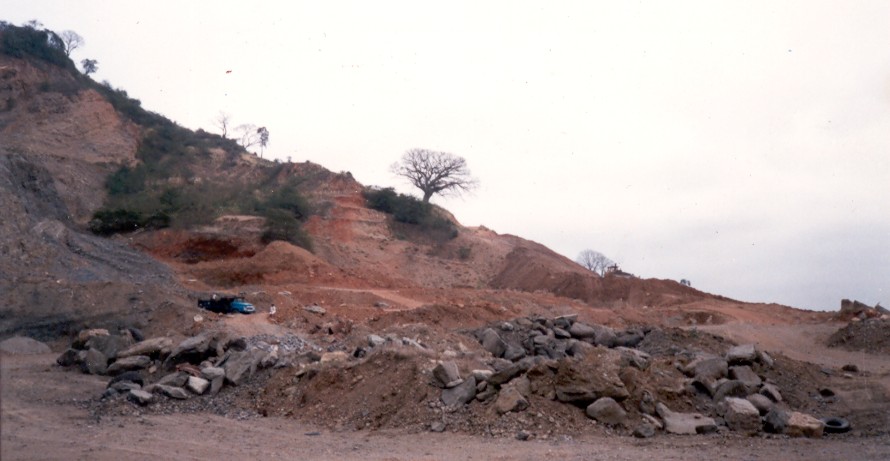 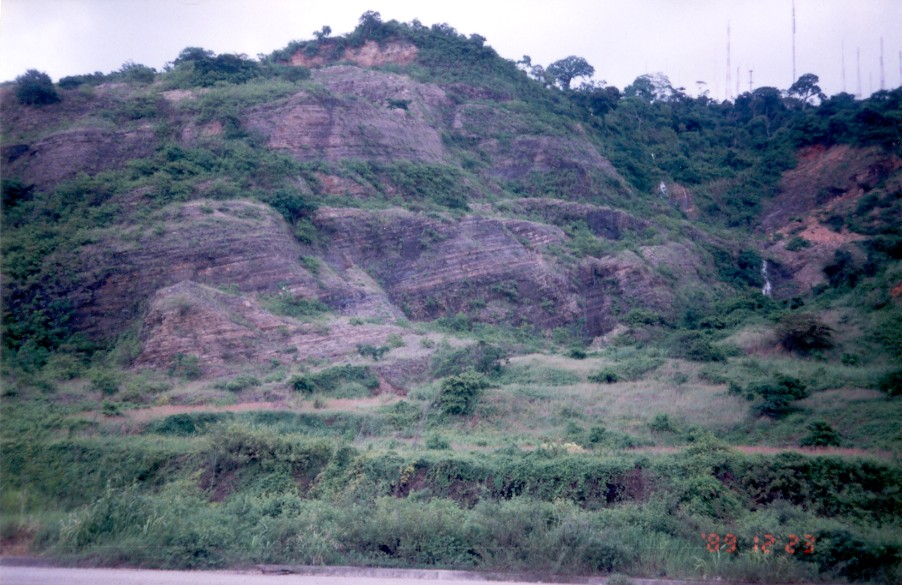 CARACTERIZACIÓN GEOMECÁNICA  DE  LOS  MATERIALES  DE  CONSTRUCCIÓN
NOMBRE DE LA ROCA:			MICROBRECHA
FORMACIÓN GEOLÓGICA:			CAYO M.  CAYO S. S.
MUESTRA #				6B
SITIO DE MUESTREO:			CORTE “VÍA PERIMETRAL”
COORDENADAS:				617295 – 9762270
PROPIEDADES INTRINSECAS
PRUEBA DE RESITENCIA A LA COMPRESIÓN SIMPLE EN LUTITA DE LA FORMACIÓN CAYO
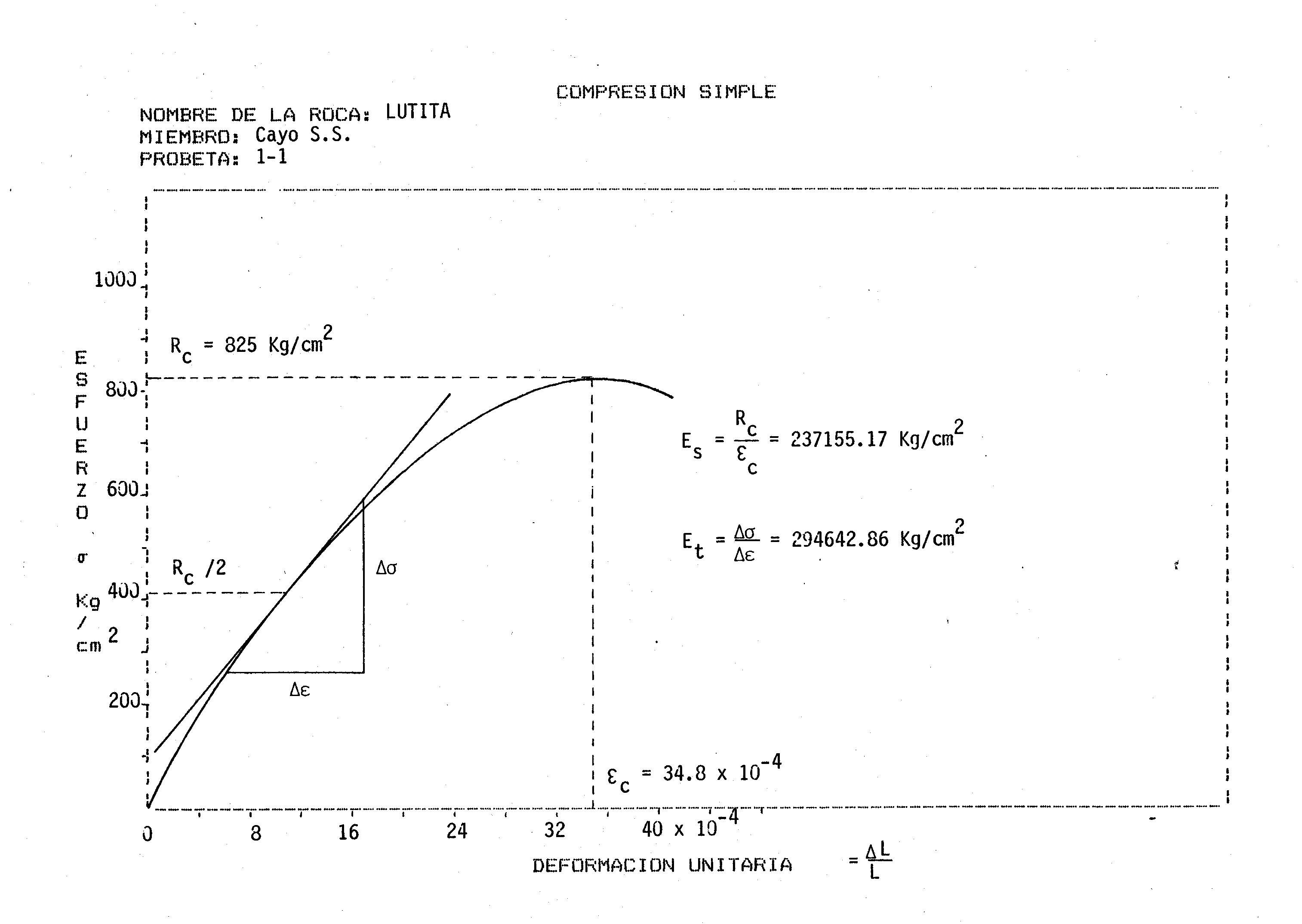 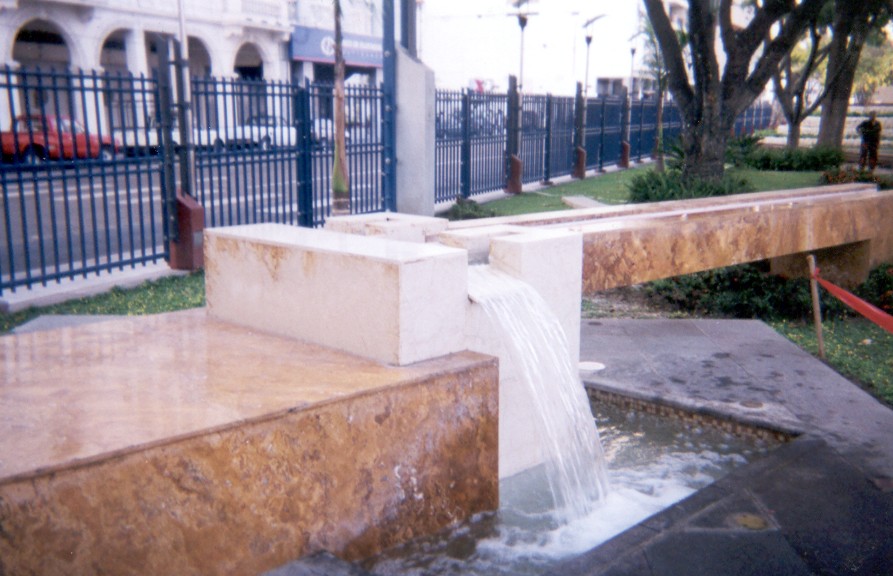 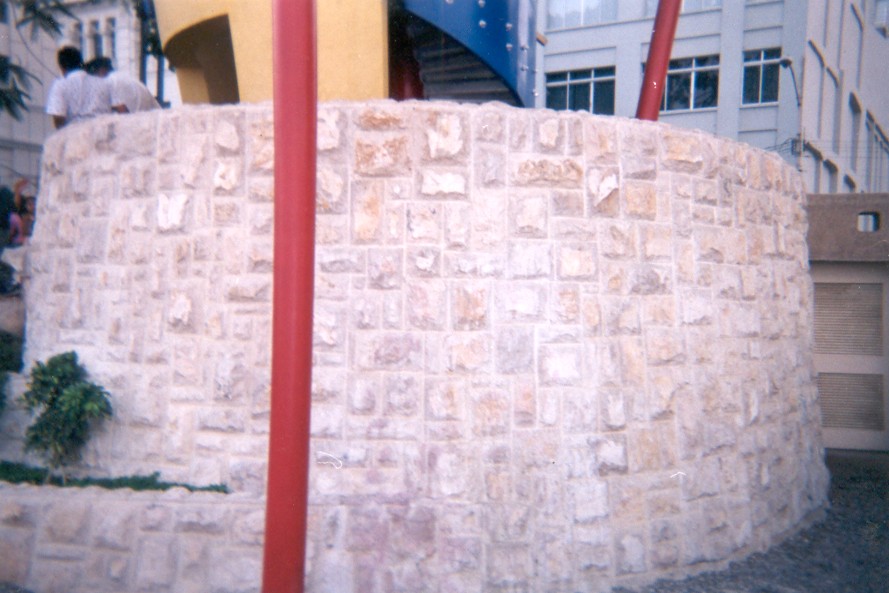 USO DE MATERIALES ROCOSOS EN LA CONSTRUCCIÓN DEL MALECON 2000
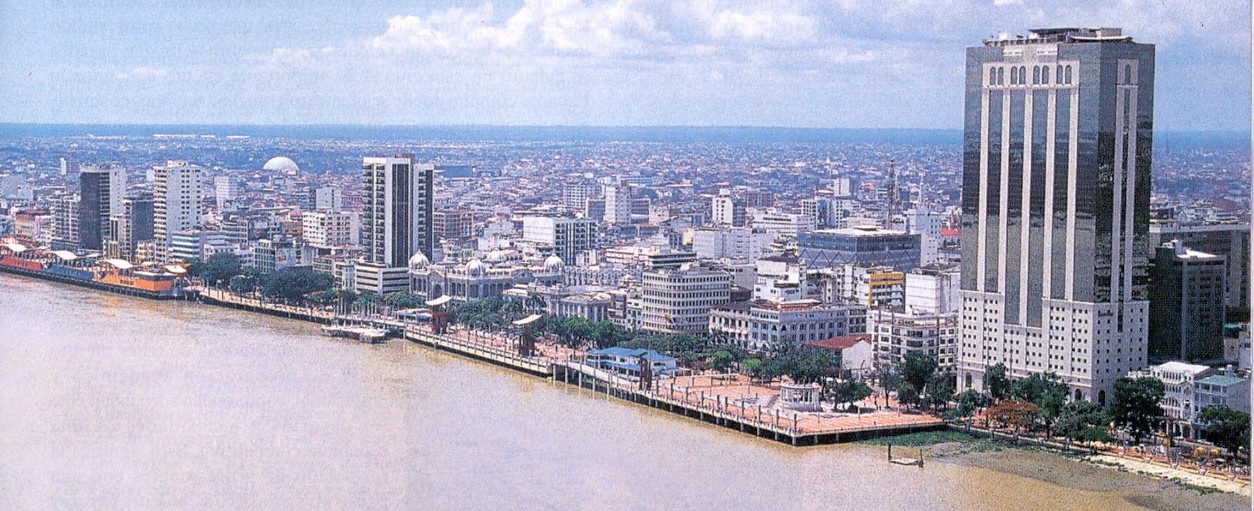 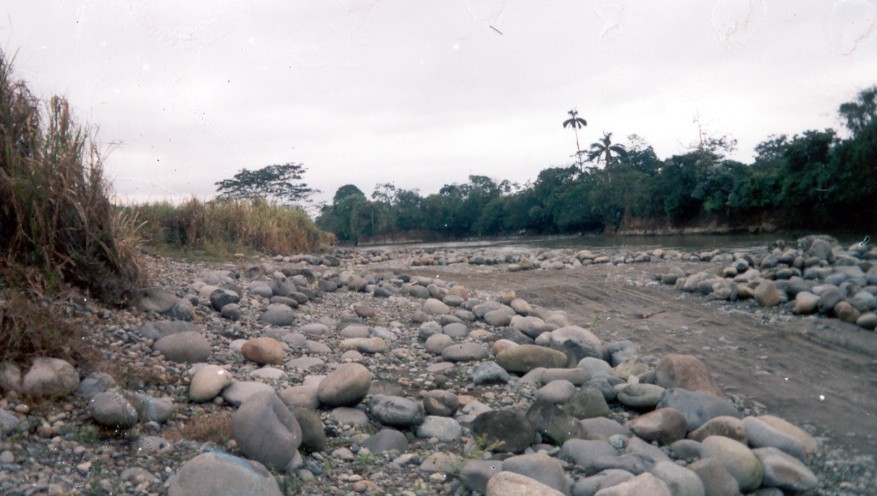 CANTERA DE AGREGADO NATURAL EN EL SECTOR  ESTE DE LA PROVINCIA DEL GUAYAS EN LAS ESTRIBACIONES DE LA COORDILLERA OCCIDENTAL
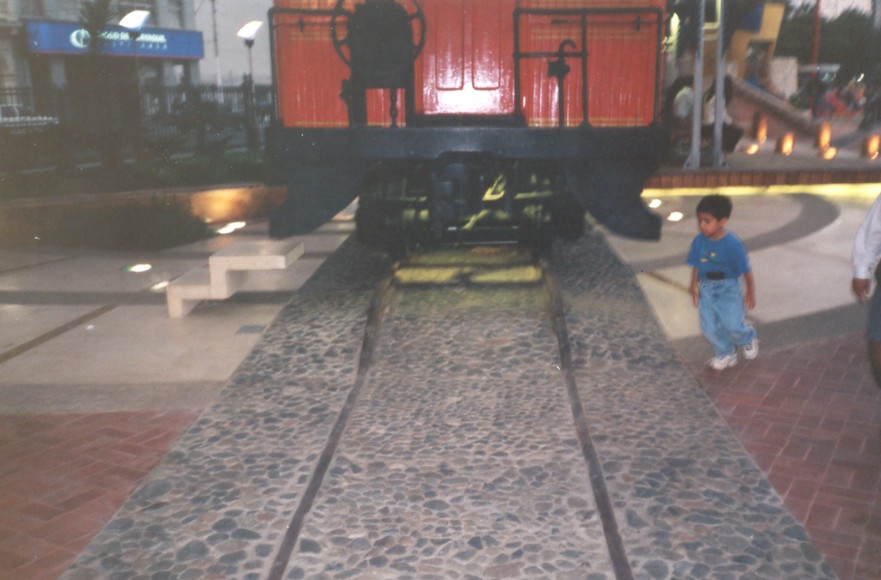 USO DE AGREGADOS NATURALES EN LA CONSTRUCCIÓN DEL MALECÓN 2000
NORMAS  APLICADAS  EN  EL  ECUADOR PARA  EL  USO  DE  LOS  MATERIALES  DE CONSTRUCCIÓN
ASTM.-  American Societt for Testing and Materials
NBS.- National Buerau of standards
ACI.- American Concrete Institute
MOP.- Ministerio de Obras Públicas
INEN.- Instituto Ecuatoriano de Normalización
ISO.- Organización Internacional de Normalización
CONCLUSIONES
La Provincia del Guayas posee un abundante patrimonio 	Geológico Minero en lo que se refiere a Materiales de 	Construcción.
	Existen muchas empresas que explotan los materiales 	pero no 	mantienen registro legal para la explotación de 	Materiales de Construcción.
	Existen normas municipales que poco a poco se van 	poniendo 	en vigencia en cuanto al método e 	impacto 	ambiental que 	causa la explotación de las Canteras.
	Falta investigación en cuanto a la caracterización 	geomecánica y 	minera para  la explotación adecuada 	de los agregados.
El Centro Técnico del Hormigón que pertenece a la Industria de 	La Cemento Nacional es el único laboratorio calificado para la 	caracterización del material rocoso.
	Se necesita la cooperación de Instituciones de países amigos 	como por ejemplo España, Cuba, Argentina, Brasil, Portugal, 	etc., para la creación de nuevos laboratorios que permitan 	realizar una caracterización adecuada de los diferentes 	materiales rocosos utilizados en el área de la construcción.
	También se necesita la colaboración y participación de Centros 	de Investigación, Universidades y Organismos calificados para 	iniciar una normalización de los materiales y técnicas a nivel de 	Ibero América.
MUCHAS GRACIAS